ГРАЂЕВИНСКА МЕХАНИЗАЦИЈА
Прорачун практичних учинака машина
 за бетонске радове
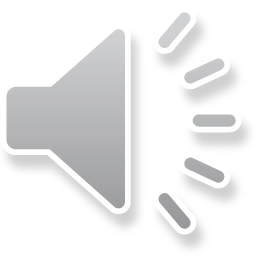 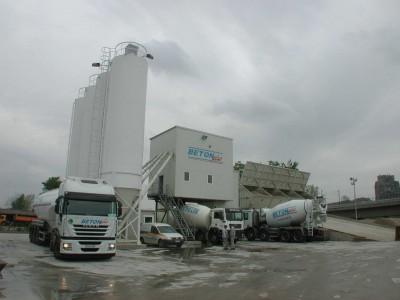 Централна фабрика бетона LIEBHERR Betomix
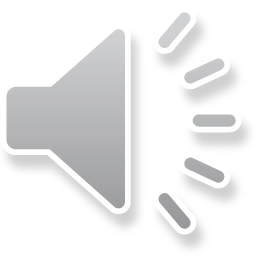 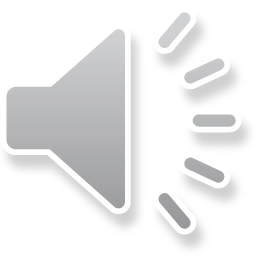 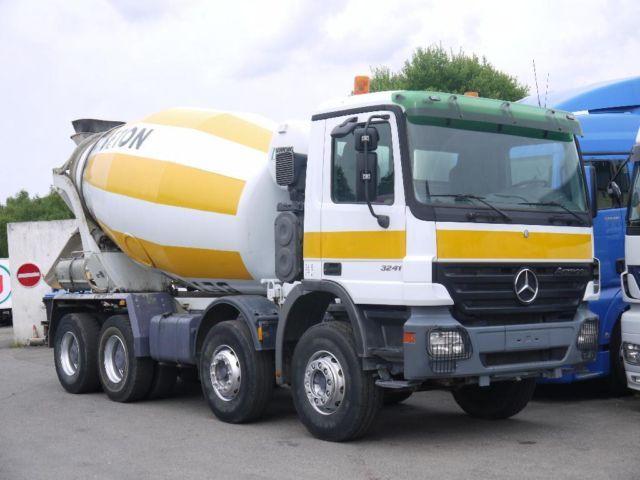 Аутомешалица ACTROS 2631
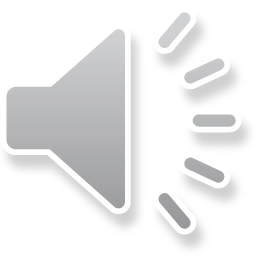 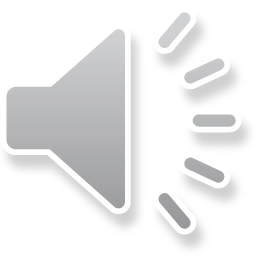 Претоварни бункер Fagram  PS 89-6.5
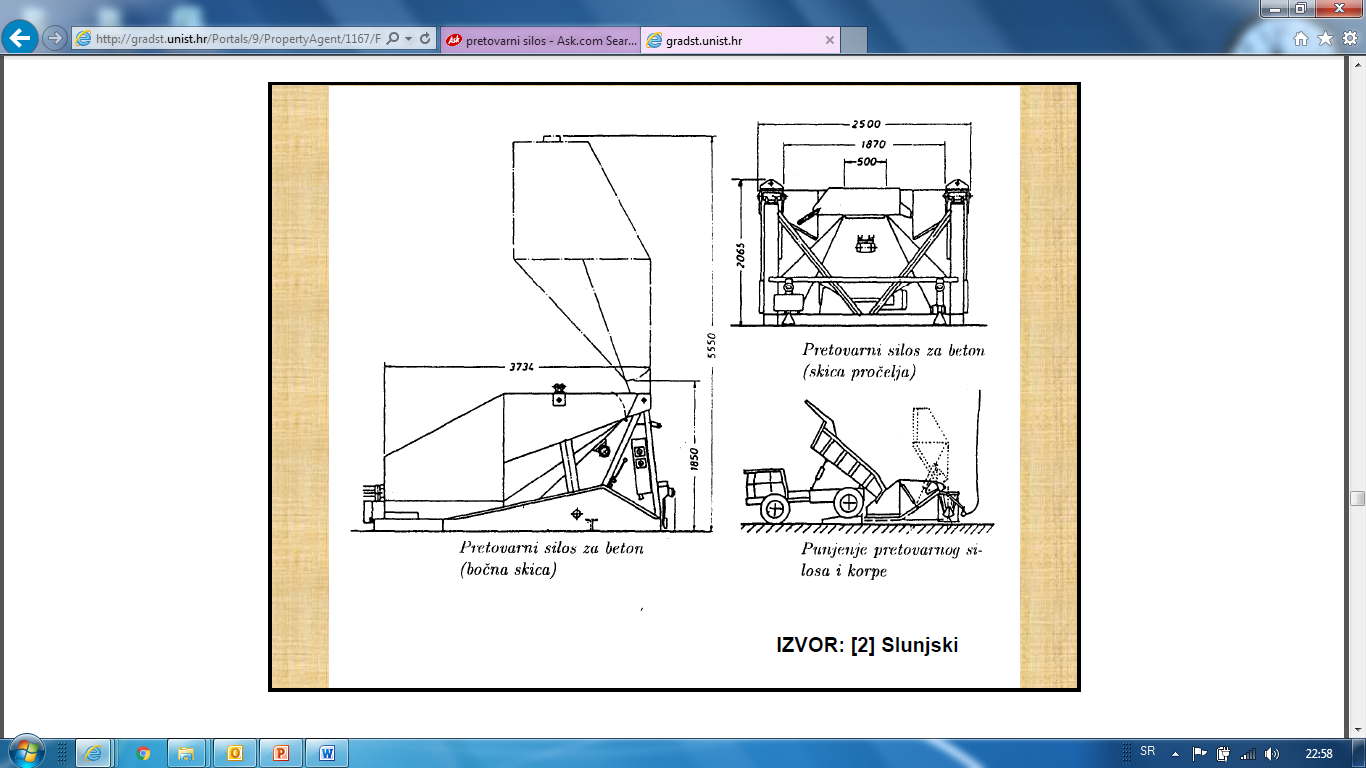 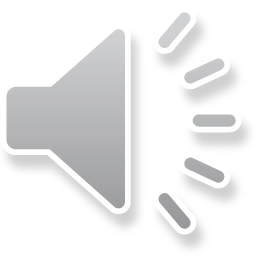 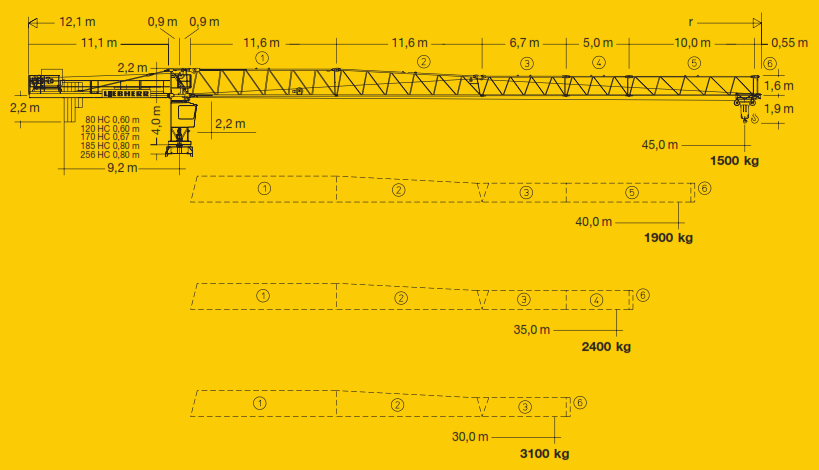 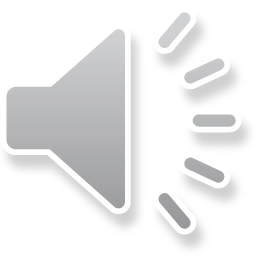 Торањски кран LIEBHERR 80 EL 6
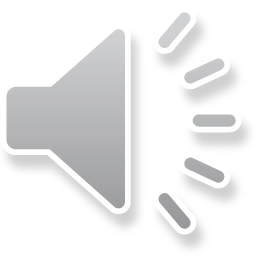 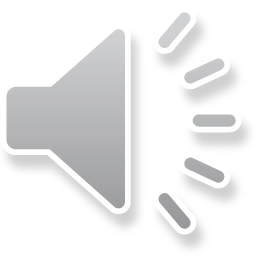 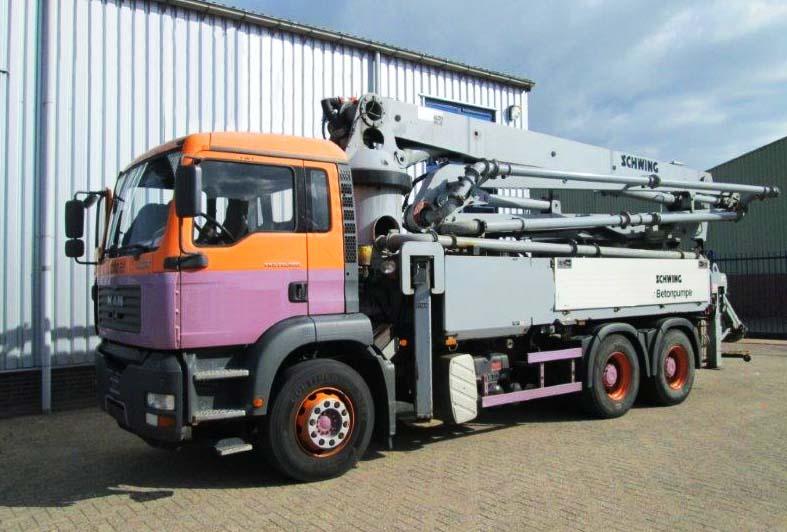 Аутопумпа MAN SCHWING BP500
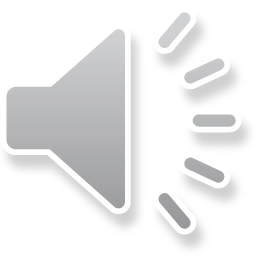 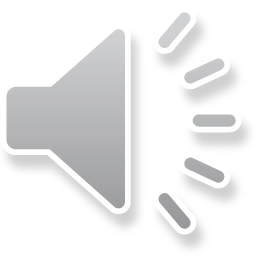 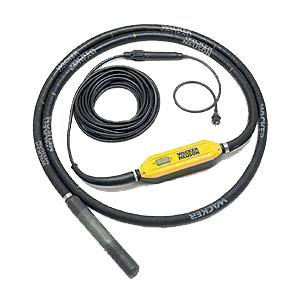 Первибратор WACKER 08Y/42
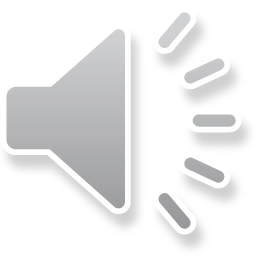 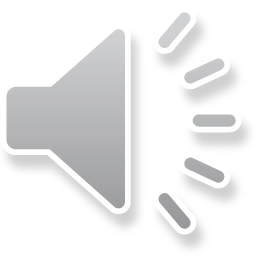